111年度雲世代小微企業數位轉型創新服務計畫
〈提案名稱〉
提案單位：
資訊服務廠商：
111年  月
背景、現況與提案構想
場域內受輔導企業簡介
輔導內容
導入雲端解決方案
執行輔導模式
場域創新服務目標
行銷推廣規劃
預期輔導效益
預定執行進度
預定經費配置
附件
一、背景、現況與提案構想
提案單位介紹
說明：單位介紹，包括過往經驗與實績

提案緣起
說明：場域特色、產業現況、組成背景、籌組概念、共同需求與發展願景。

場域範圍及介紹
說明：描述場域範圍(含地圖)及獨有特色

提案特色
說明：場域內受輔導企業產業分布概況、特殊表現、在地連結、經營缺口與預期執行之輔導內容簡述。
2
二、場域內受輔導企業簡介
3
※表格若不敷使用請自行增列
三、輔導內容
說明：依據下方擇一或多項指標之輔導方向，訂定對應輔導策略、具體做法及足以呈現亮點成果之KPI指標。
4
四、導入雲端解決方案
說明：請以圖文情境方式說明場域內受輔導店家導入雲端解決方案與應用實況。
場域雲端解決方案應用實況參考圖例
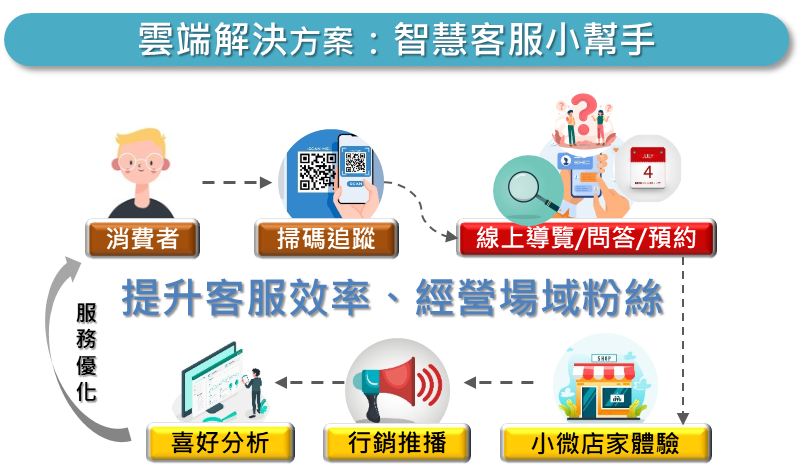 5
五、執行輔導模式
場域
背景
預期
成果
數位
轉型
說明導入雲端解決方案
發展場域創新服務預期成果
說明雲端解決方案內容
說明場域發展背景
轉型動機
轉型過程
轉型成效
請列點說明
請列點說明
請列點說明
6
六、場域創新服務目標
說明：請依場域店家合作成果、店家應用數據分析、數位應用能力提升、經營管理能力提升等項目，說明輔導前後差異及預定達成效益。
7
七、行銷推廣規劃
說明：如何應用雲端解決方案結合場域特色、企業服務/產品等，推動共同行銷活動，藉以帶動消費、人流及商機。
8
八、預期輔導效益
說明：以雲端解決方案為主軸，訂立年度輔導具體量化指標，以達成協助場域內受輔導企業提升數位能量及發展創新服務，除下表指定項目外，可依實際狀況自行增列。
9
※表格若不敷使用請自行增列
九、預定執行進度
月份
工作項目
10
※表格若不敷使用請自行增列
十、預定經費配置
11
※表格若不敷使用請自行增列
附件
說明：計畫執行擴散效益、其他亮點事蹟等(格式不限)
12
簡報結束懇請指導